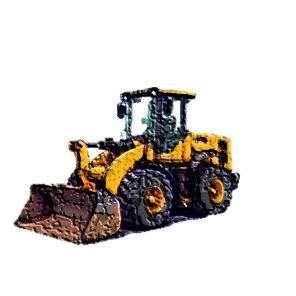 114年機械設備之安全防護技術研討活動
-台中職訓中心-
免費課程
●課程名稱：一、車輛系營建機械常見危害與安全管理實務
                        二、車輛系營建機械之安全防護技術研討
●主題內容：車輛系營建機械設備危害預防及安全防護
●目的：推廣車輛系營建機械安全防護技術，
                預防因設備操作不當或防護措施不足導致之職業災害
●產業別：營造業(為優先)
●對象：事業單位管理人員、維護保養人員、現場作業人員等(優先招生對象)；
                如具公務人員身份者可登錄終生學習時數
*名額有限 額滿為止*
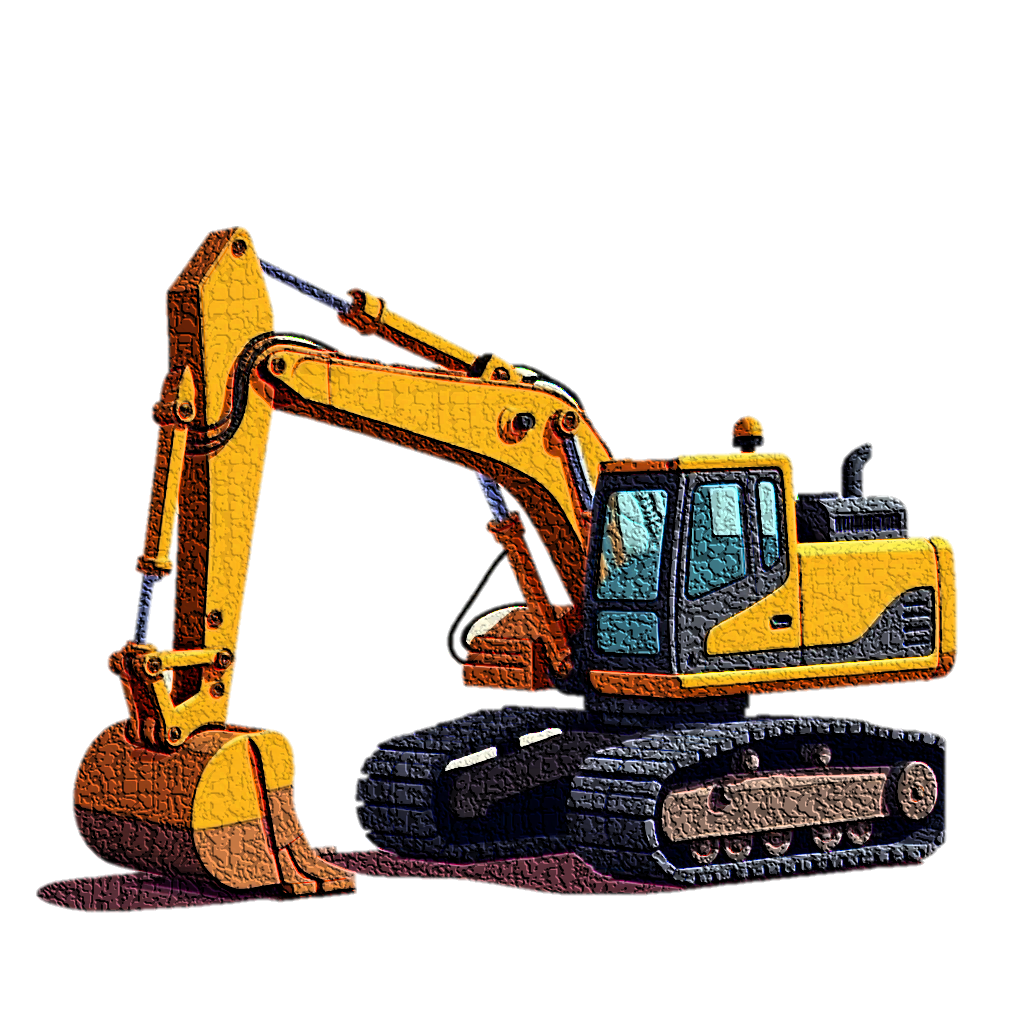 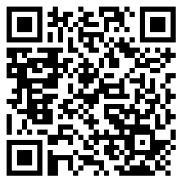 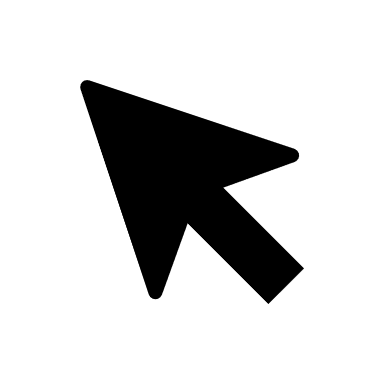 *如遇天災或不可抗力之因素導致無法開課，本會將另行安排日期並重新公告與通知*
上課地點：台中市龍井區中社五街12號                   聯絡電話： (04)26336999#101
                 承辦人：卓小姐                                                            聯絡信箱：a553407@mail.isha.org.tw
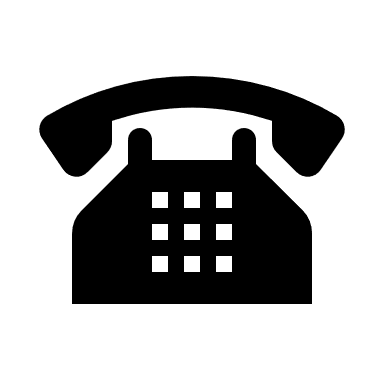 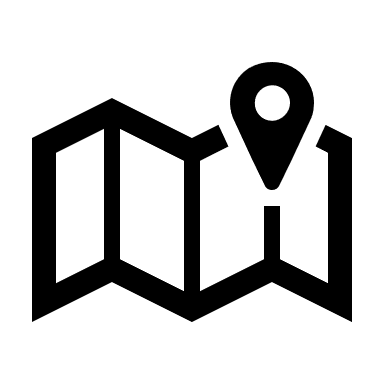 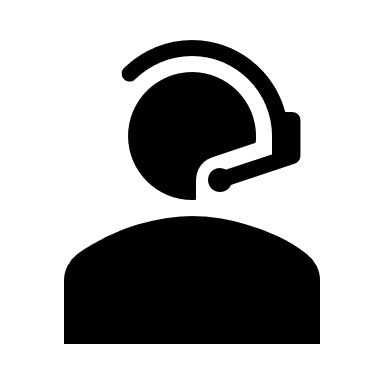 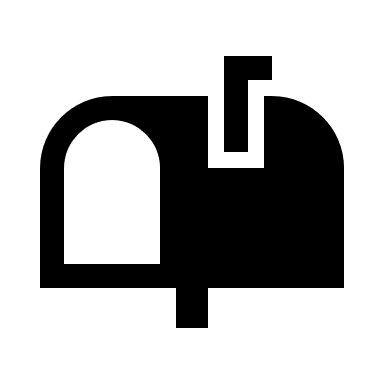 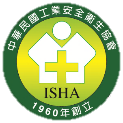 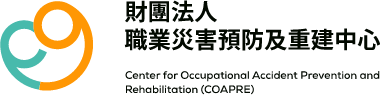 主辦單位：
財團法人職業災害預防及重建中心
執行單位：
社團法人中華民國工業安全衛生協會
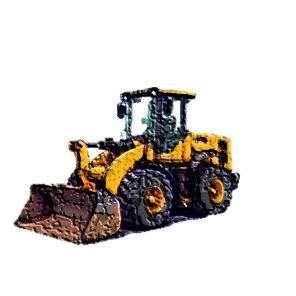 114年機械設備之安全防護技術研討活動
-高雄職訓中心-
免費課程
●課程名稱：一、車輛系營建機械常見危害與安全管理實務
                        二、車輛系營建機械之安全防護技術研討
●主題內容：車輛系營建機械設備危害預防及安全防護
●目的：推廣車輛系營建機械安全防護技術，
                預防因設備操作不當或防護措施不足導致之職業災害
●產業別：營造業(為優先)
●對象：事業單位管理人員、維護保養人員、現場作業人員等(優先招生對象)；
                如具公務人員身份者可登錄終生學習時數
*名額有限 額滿為止*
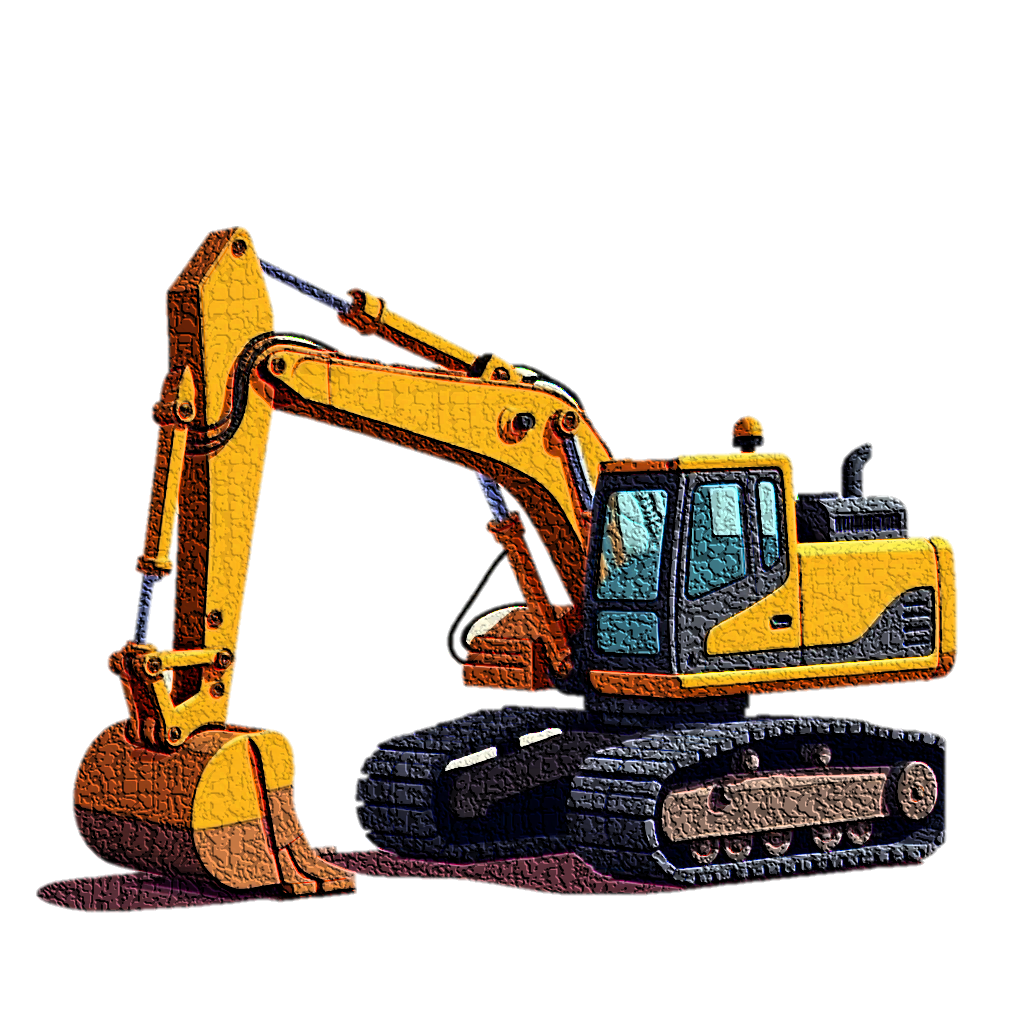 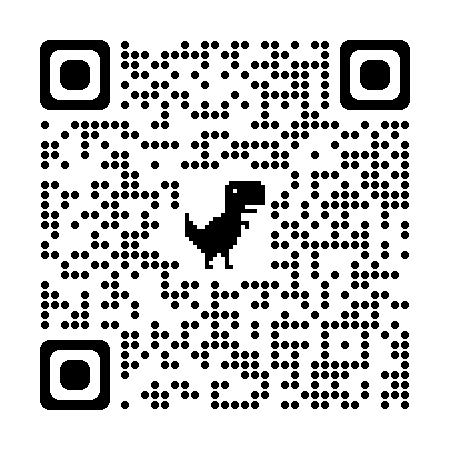 *如遇天災或不可抗力之因素導致無法開課，本會將另行安排日期並重新公告與通知*
上課地點：高雄市新興區中正三路88號4樓之1      聯絡電話： (07)311-7311
                 承辦人：徐小姐、黃先生                                            聯絡信箱： mary@mail.isha.org.tw
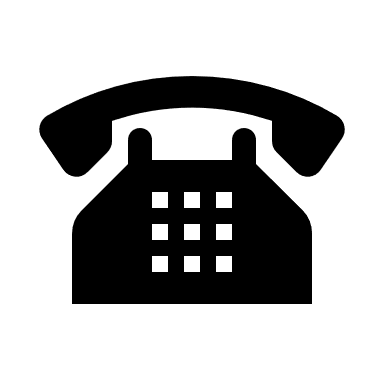 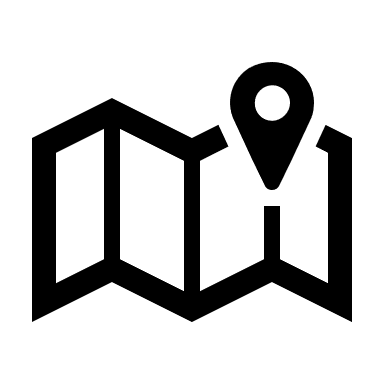 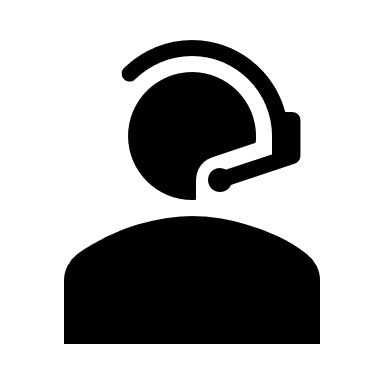 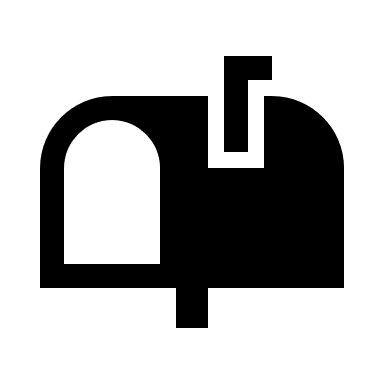 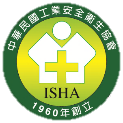 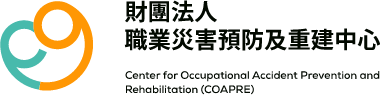 主辦單位：
財團法人職業災害預防及重建中心
執行單位：
社團法人中華民國工業安全衛生協會
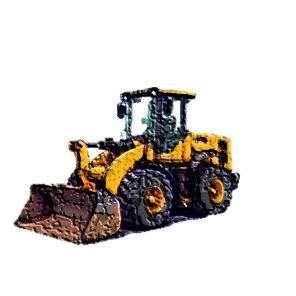 114年機械設備之安全防護技術研討活動
-中壢職訓中心-
免費課程
●課程名稱：一、車輛系營建機械常見危害與安全管理實務
                        二、車輛系營建機械之安全防護技術研討
●主題內容：車輛系營建機械設備危害預防及安全防護
●目的：推廣車輛系營建機械安全防護技術，
                預防因設備操作不當或防護措施不足導致之職業災害
●產業別：營造業(為優先)
●對象：事業單位管理人員、維護保養人員、現場作業人員等(優先招生對象)；
                如具公務人員身份者可登錄終生學習時數
*名額有限 額滿為止*
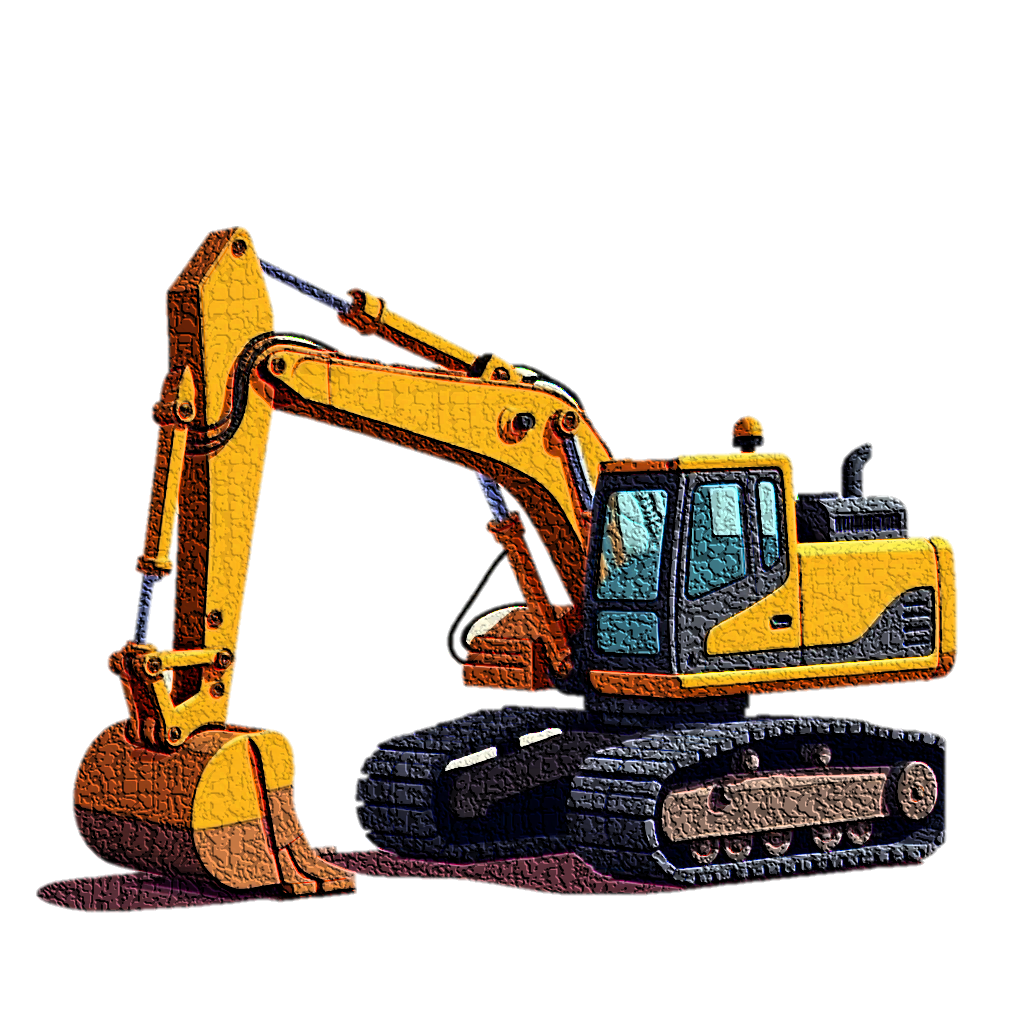 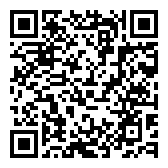 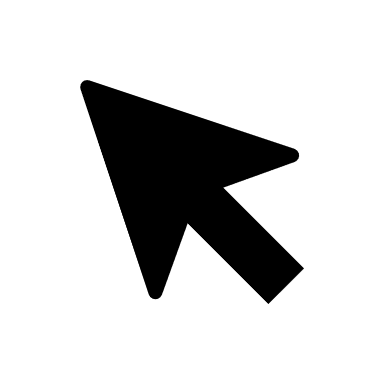 *如遇天災或不可抗力之因素導致無法開課，本會將另行安排日期並重新公告與通知*
上課地點：中壢區中央東路88號19樓之1.3 　　  聯絡電話： (03)4268110分機110
          承辦人：李小姐                                                          聯絡信箱：zoelee@mail.isha.org.tw
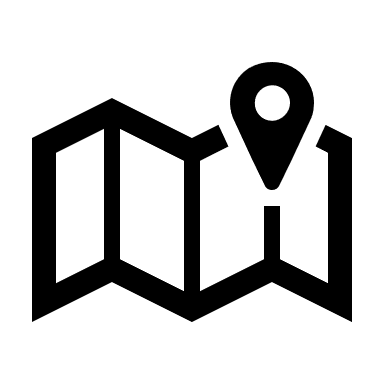 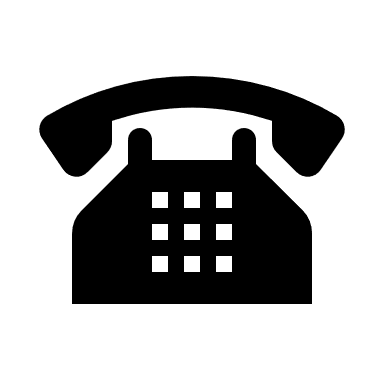 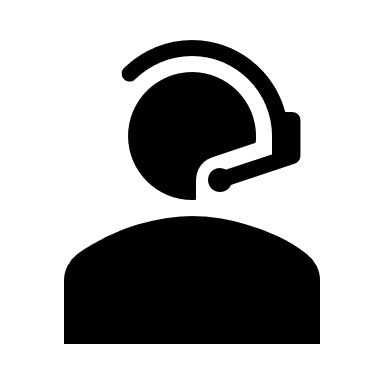 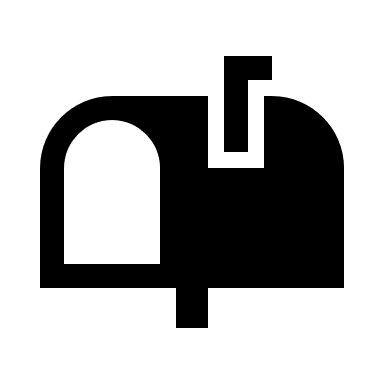 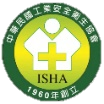 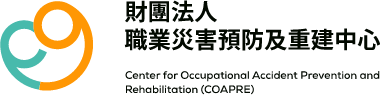 主辦單位：
財團法人職業災害預防及重建中心
執行單位：
社團法人中華民國工業安全衛生協會
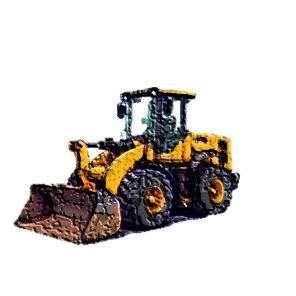 114年機械設備之安全防護技術研討活動
-新北職訓中心-
免費課程
●課程名稱：一、車輛系營建機械常見危害與安全管理實務
                        二、車輛系營建機械之安全防護技術研討
●主題內容：車輛系營建機械設備危害預防及安全防護
●目的：推廣車輛系營建機械安全防護技術，
                預防因設備操作不當或防護措施不足導致之職業災害
●產業別：營造業(為優先)
●對象：事業單位管理人員、維護保養人員、現場作業人員等(優先招生對象)；
                如具公務人員身份者可登錄終生學習時數
*名額有限 額滿為止*
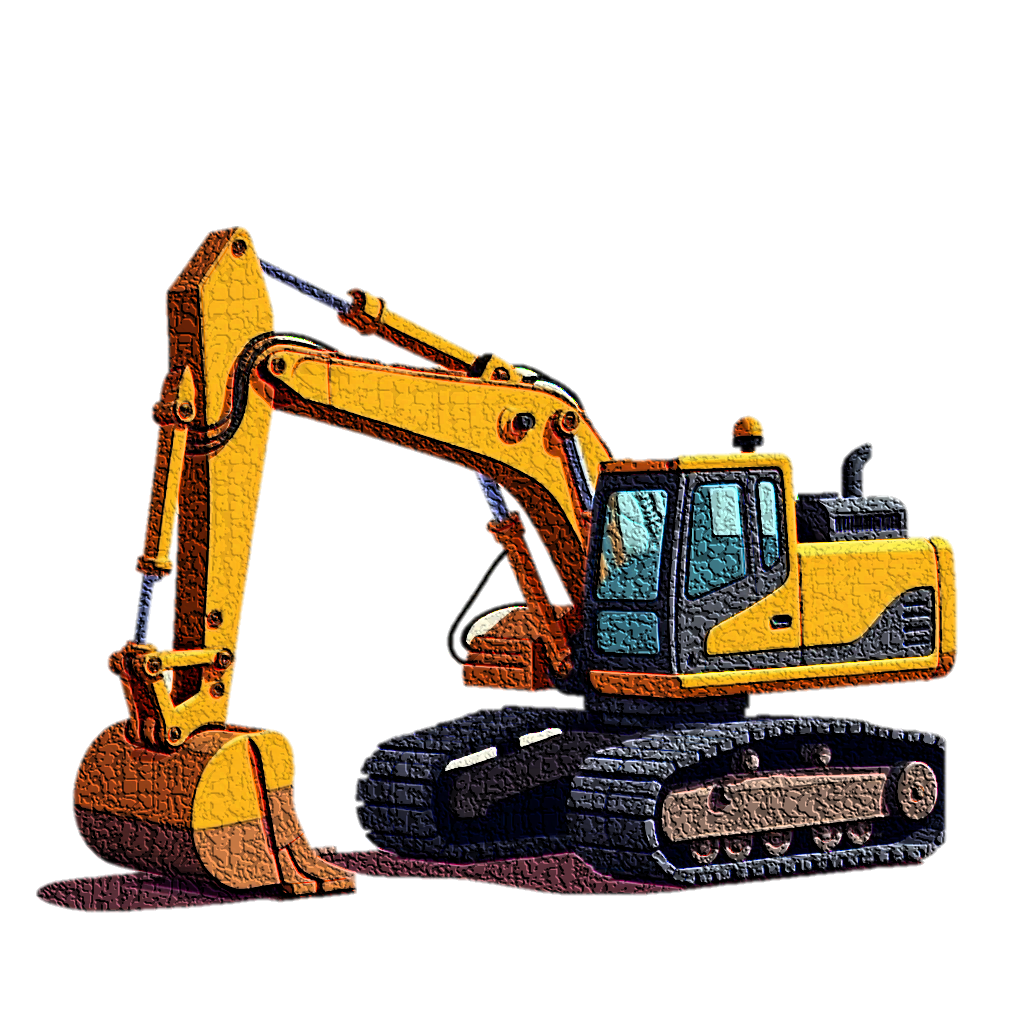 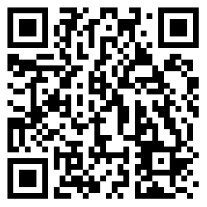 *如遇天災或不可抗力之因素導致無法開課，本會將另行安排日期並重新公告與通知*
上課地點：台北市文山區羅斯福路六段10號7樓     聯絡電話： (02)2970-2526
         承辦人：邱小姐                                                            聯絡信箱： betty2024@mail.isha.org.tw
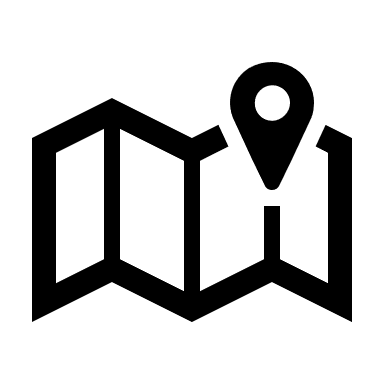 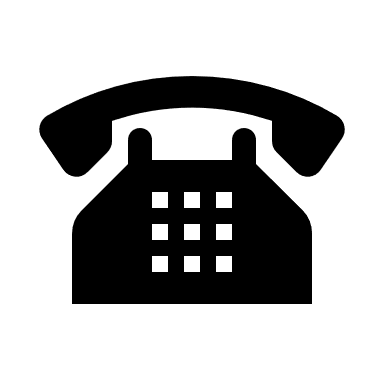 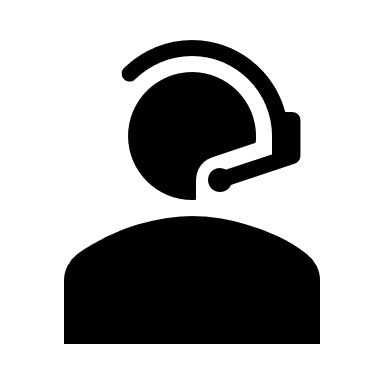 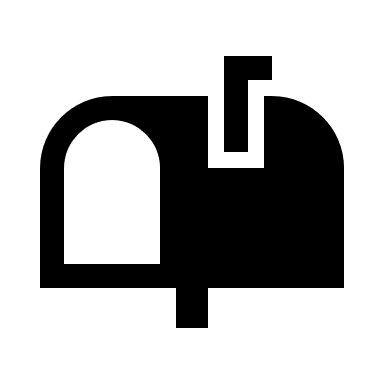 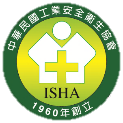 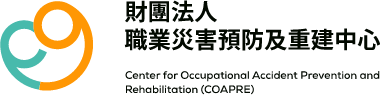 主辦單位：
財團法人職業災害預防及重建中心
執行單位：
社團法人中華民國工業安全衛生協會
[Speaker Notes: 台北市文山區羅斯福路六段10號7樓(萬美大廈)]
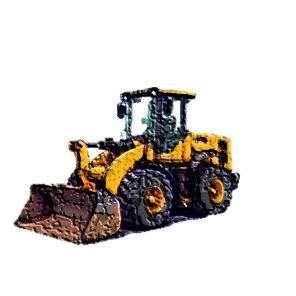 114年機械設備之安全防護技術研討活動
-台南職訓中心(成功教室)-
免費課程
●課程名稱：一、車輛系營建機械常見危害與安全管理實務
                        二、車輛系營建機械之安全防護技術研討
●主題內容：車輛系營建機械設備危害預防及安全防護
●目的：推廣車輛系營建機械安全防護技術，
                預防因設備操作不當或防護措施不足導致之職業災害
●產業別：營造業(為優先)
●對象：事業單位管理人員、維護保養人員、現場作業人員等(優先招生對象)；
                如具公務人員身份者可登錄終生學習時數
*名額有限 額滿為止*
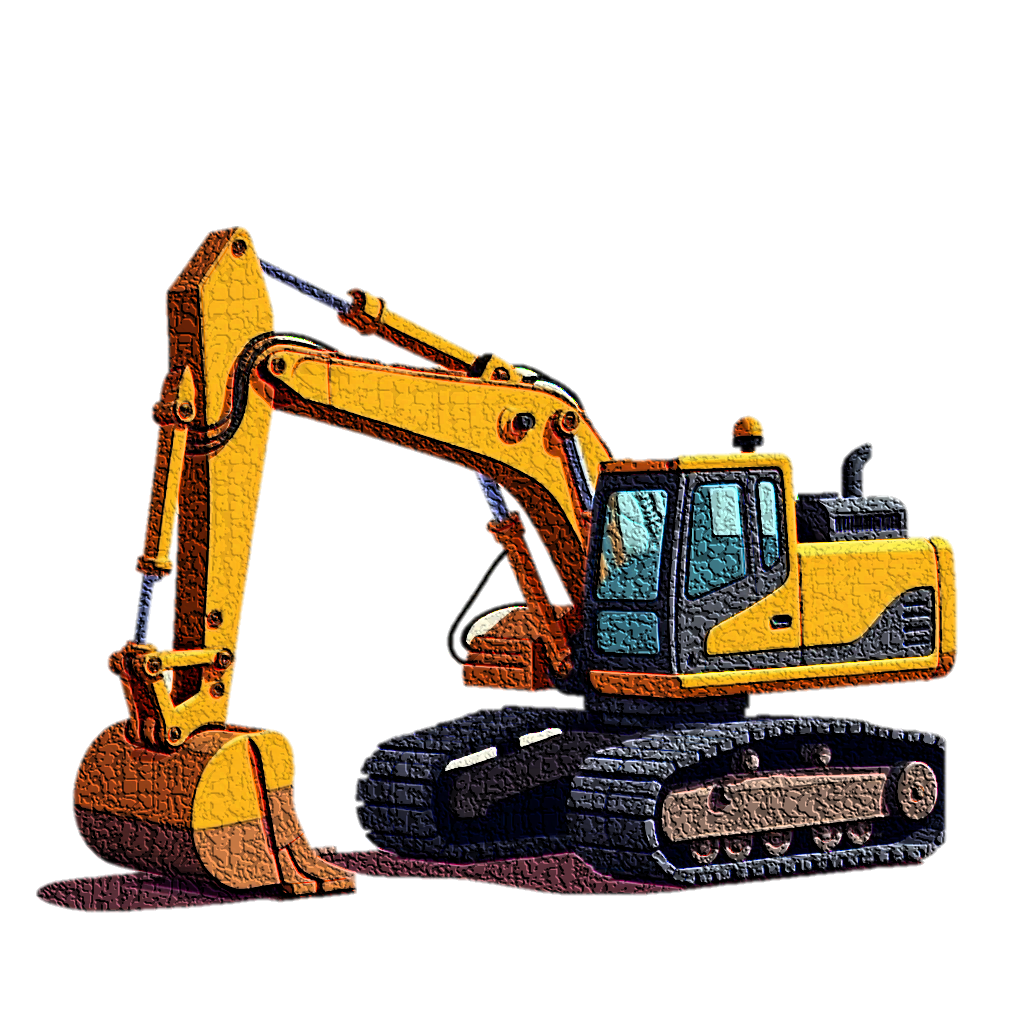 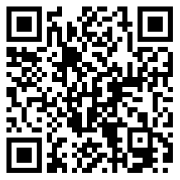 *如遇天災或不可抗力之因素導致無法開課，本會將另行安排日期並重新公告與通知*
上課地點：台南市中西區成功路457號11樓之4      聯絡電話： (06)2263010#42
          承辦人：趙小姐                                                            聯絡信箱： chao31@mail.isha.org.tw
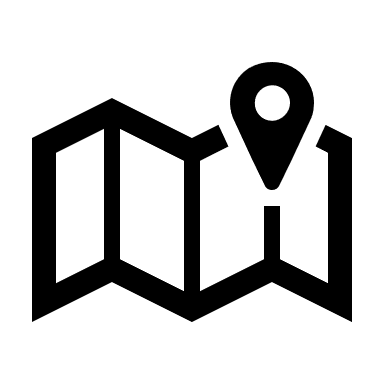 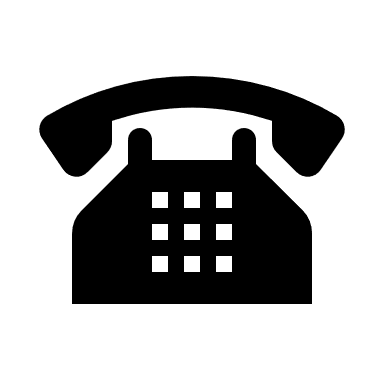 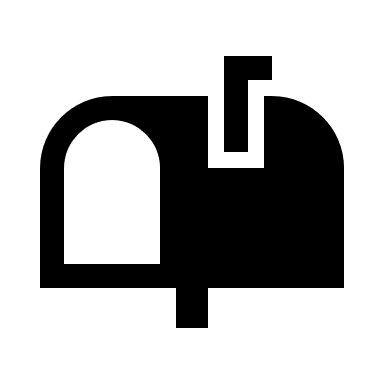 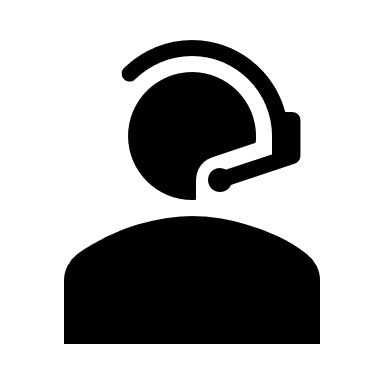 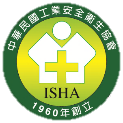 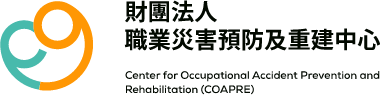 主辦單位：
財團法人職業災害預防及重建中心
執行單位：
社團法人中華民國工業安全衛生協會
114年機械設備之安全防護技術研討活動
-彰化職訓中心-
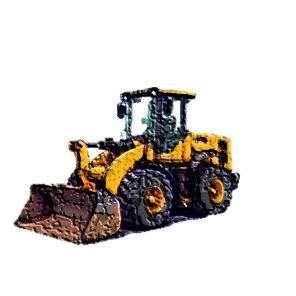 免費課程
●課程名稱：一、車輛系營建機械常見危害與安全管理實務
                        二、車輛系營建機械之安全防護技術研討
●主題內容：車輛系營建機械設備危害預防及安全防護
●目的：推廣車輛系營建機械安全防護技術，
                預防因設備操作不當或防護措施不足導致之職業災害
●產業別：營造業(為優先)
●對象：事業單位管理人員、維護保養人員、現場作業人員等(優先招生對象)；
                如具公務人員身份者可登錄終生學習時數
*名額有限 額滿為止*
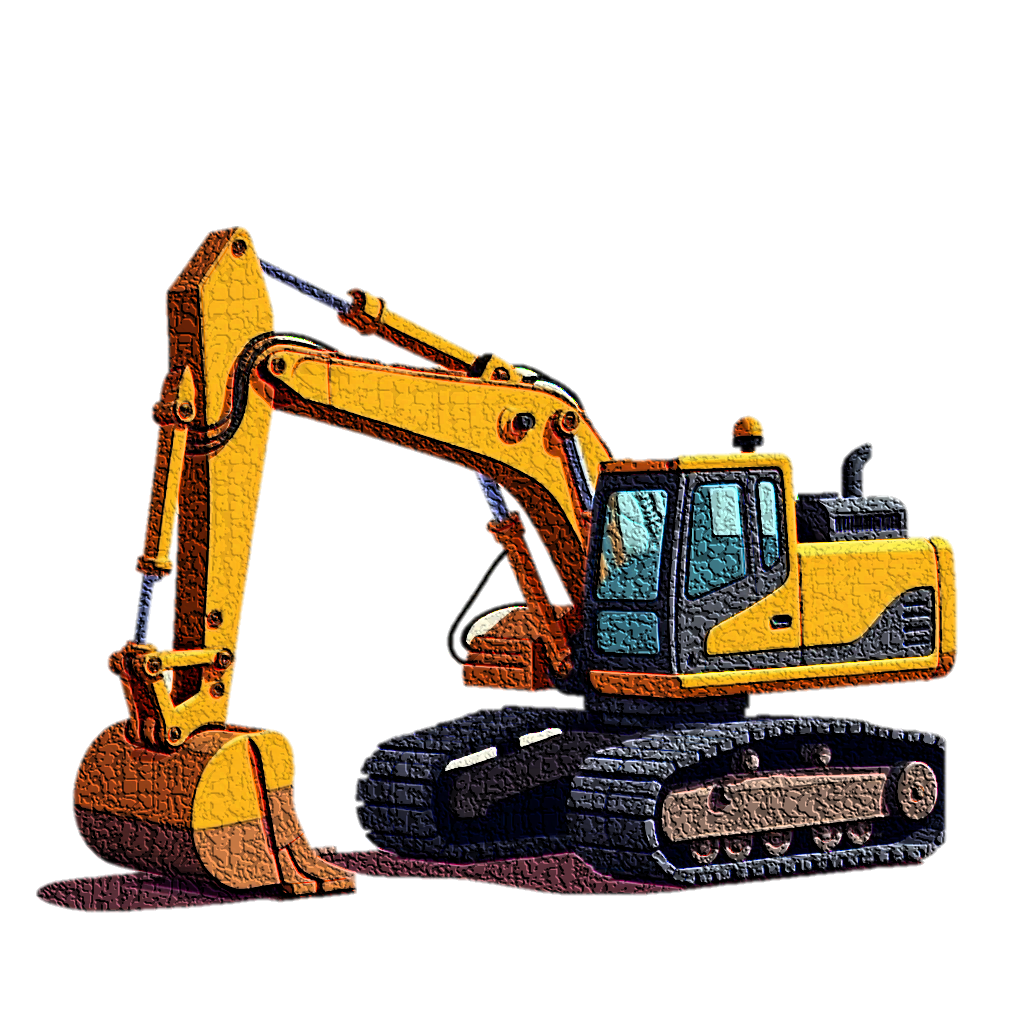 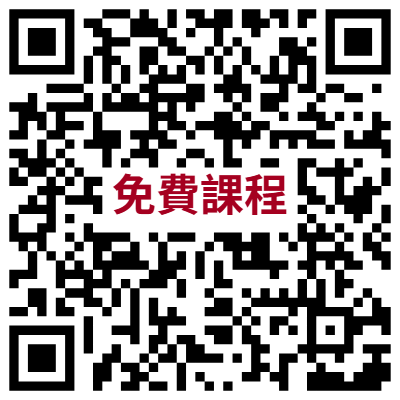 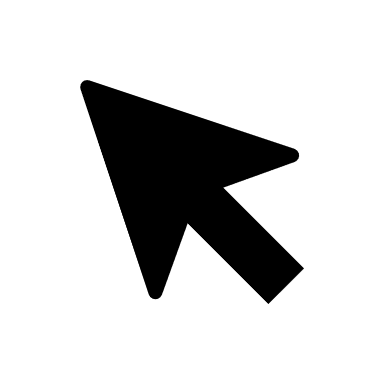 *如遇天災或不可抗力之因素導致無法開課，本會將另行安排日期並重新公告與通知*
上課地點：彰化市中華西路371號4樓 　　　         聯絡電話： (04) 7632257
          承辦人：蔡先生                                                            聯絡信箱：7632257@mail.isha.org.tw
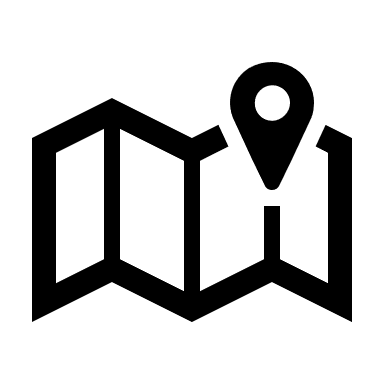 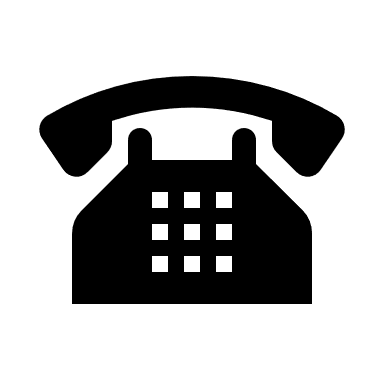 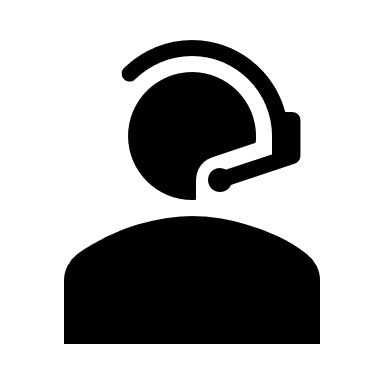 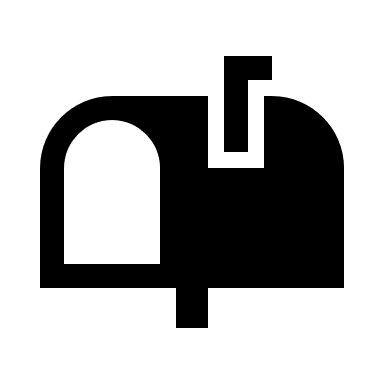 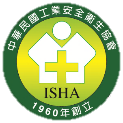 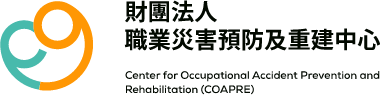 主辦單位：
財團法人職業災害預防及重建中心
執行單位：
社團法人中華民國工業安全衛生協會
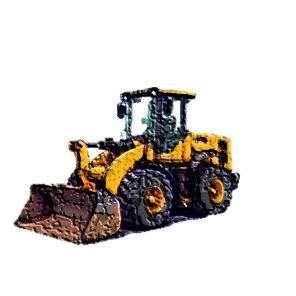 114年機械設備之安全防護技術研討活動
-高雄職訓中心-
免費課程
●課程名稱：一、車輛系營建機械常見危害與安全管理實務
                        二、車輛系營建機械之安全防護技術研討
●主題內容：車輛系營建機械設備危害預防及安全防護
●目的：推廣車輛系營建機械安全防護技術，
                預防因設備操作不當或防護措施不足導致之職業災害
●產業別：營造業(為優先)
●對象：事業單位管理人員、維護保養人員、現場作業人員等(優先招生對象)；
                如具公務人員身份者可登錄終生學習時數
*名額有限 額滿為止*
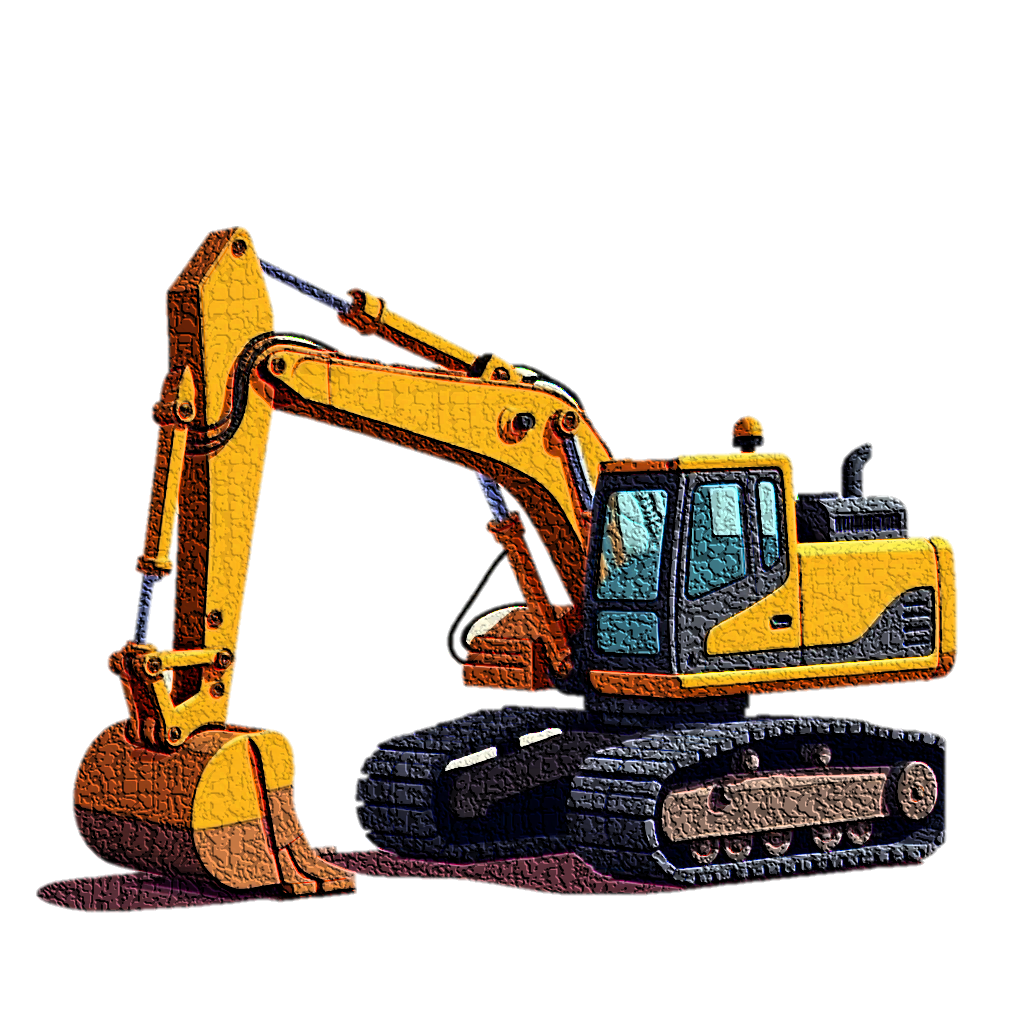 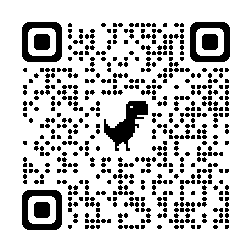 *如遇天災或不可抗力之因素導致無法開課，本會將另行安排日期並重新公告與通知*
上課地點：高雄市新興區中正三路88號4樓之1         聯絡電話： (07)311-7311
          承辦人：徐小姐、黃先生                                              聯絡信箱：mary@mail.isha.org.tw
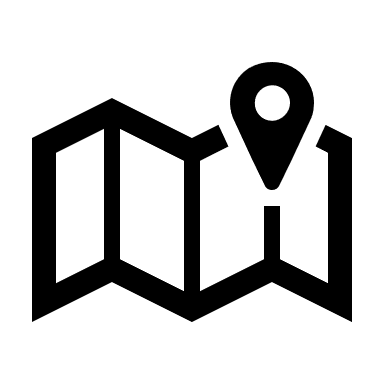 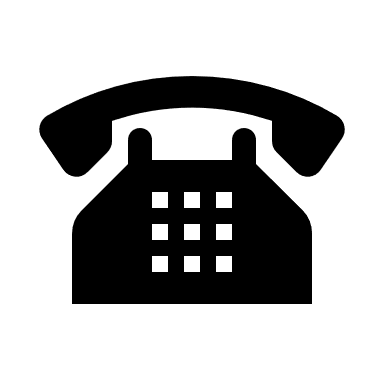 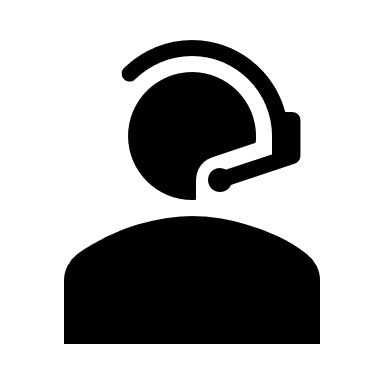 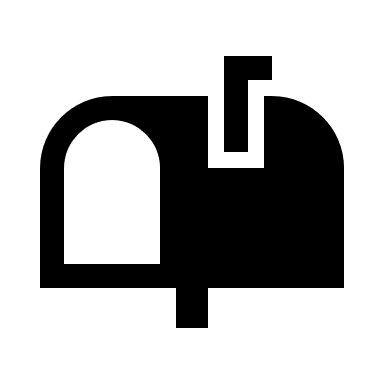 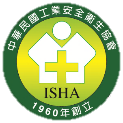 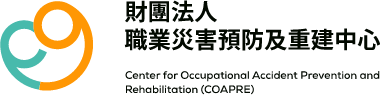 主辦單位：
財團法人職業災害預防及重建中心
執行單位：
社團法人中華民國工業安全衛生協會
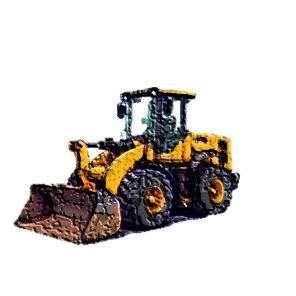 114年機械設備之安全防護技術研討活動
-台南職訓中心(樹谷教室)-
免費課程
●課程名稱：一、車輛系營建機械常見危害與安全管理實務
                        二、車輛系營建機械之安全防護技術研討
●主題內容：車輛系營建機械設備危害預防及安全防護
●目的：推廣車輛系營建機械安全防護技術，
                預防因設備操作不當或防護措施不足導致之職業災害
●產業別：營造業(為優先)
●對象：事業單位管理人員、維護保養人員、現場作業人員等(優先招生對象)；
                如具公務人員身份者可登錄終生學習時數
*名額有限 額滿為止*
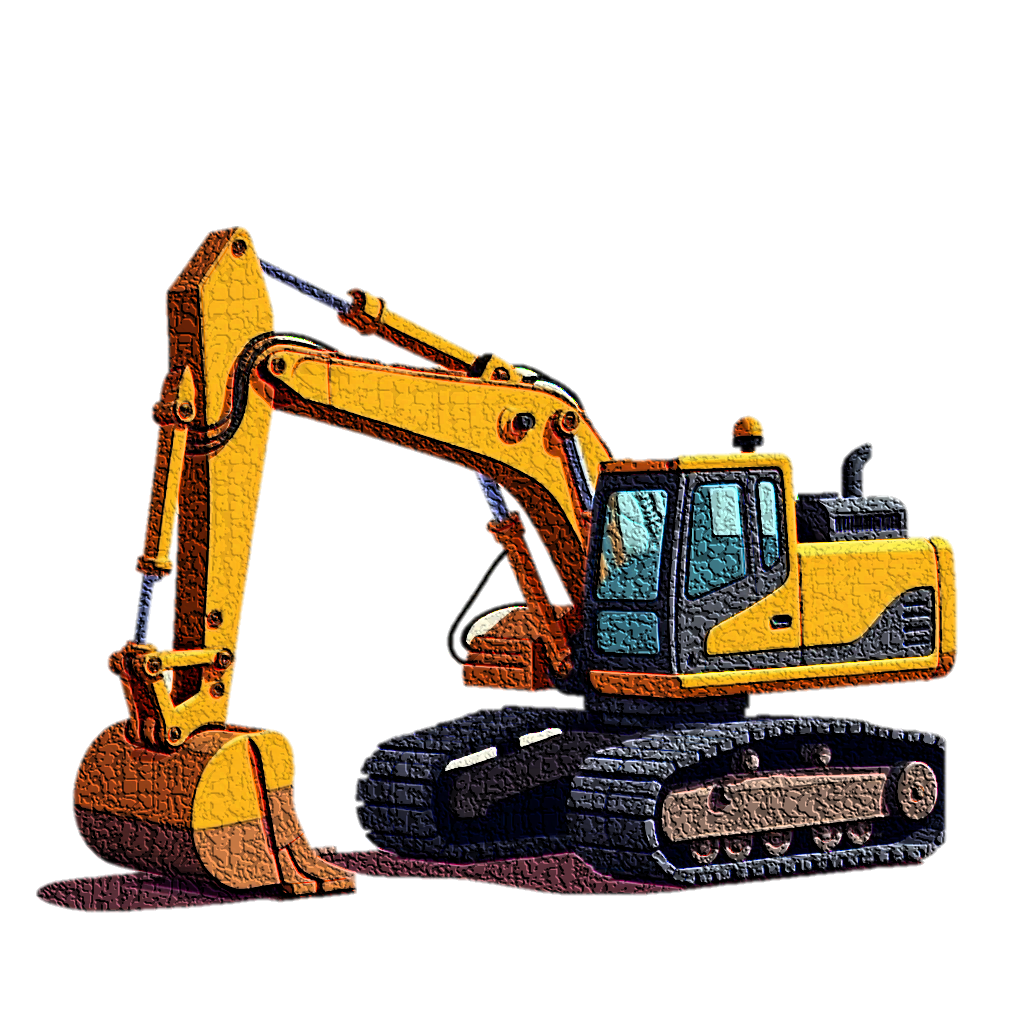 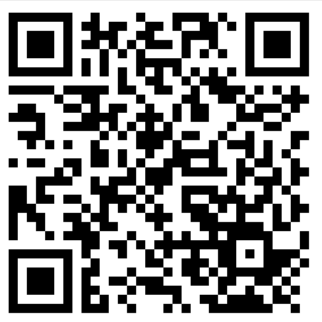 *如遇天災或不可抗力之因素導致無法開課，本會將另行安排日期並重新公告與通知*
上課地點：臺南市新市區中心路6號2樓                   聯絡電話： (06)5890766#16
          承  辦  人：庹小姐                                                        聯絡信箱：tuo@mail.isha.org.tw
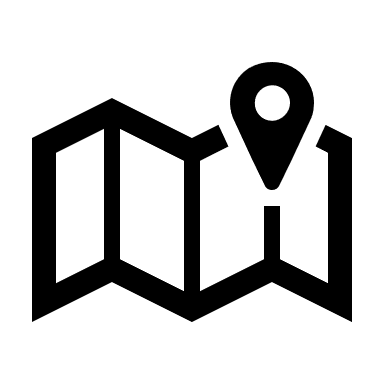 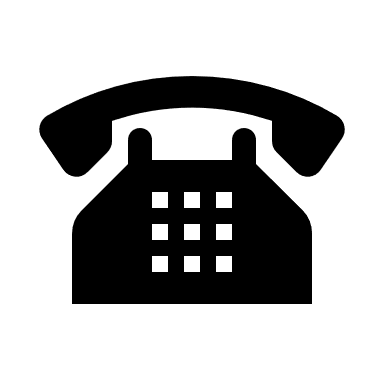 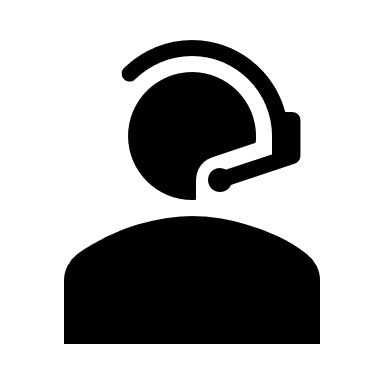 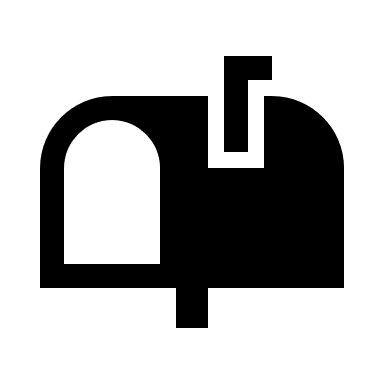 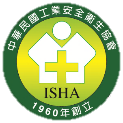 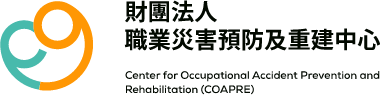 主辦單位：
財團法人職業災害預防及重建中心
執行單位：
社團法人中華民國工業安全衛生協會
114年機械設備之安全防護技術研討活動
-新竹職訓中心-
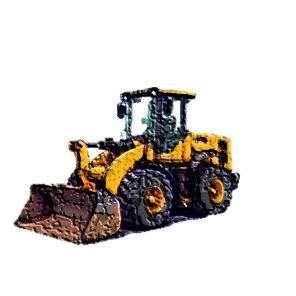 免費課程
●課程名稱：一、車輛系營建機械常見危害與安全管理實務
                        二、車輛系營建機械之安全防護技術研討
●主題內容：車輛系營建機械設備危害預防及安全防護
●目的：推廣車輛系營建機械安全防護技術，
                預防因設備操作不當或防護措施不足導致之職業災害
●產業別：營造業(為優先)
●對象：事業單位管理人員、維護保養人員、現場作業人員等(優先招生對象)；
                如具公務人員身份者可登錄終生學習時數
*名額有限 額滿為止*
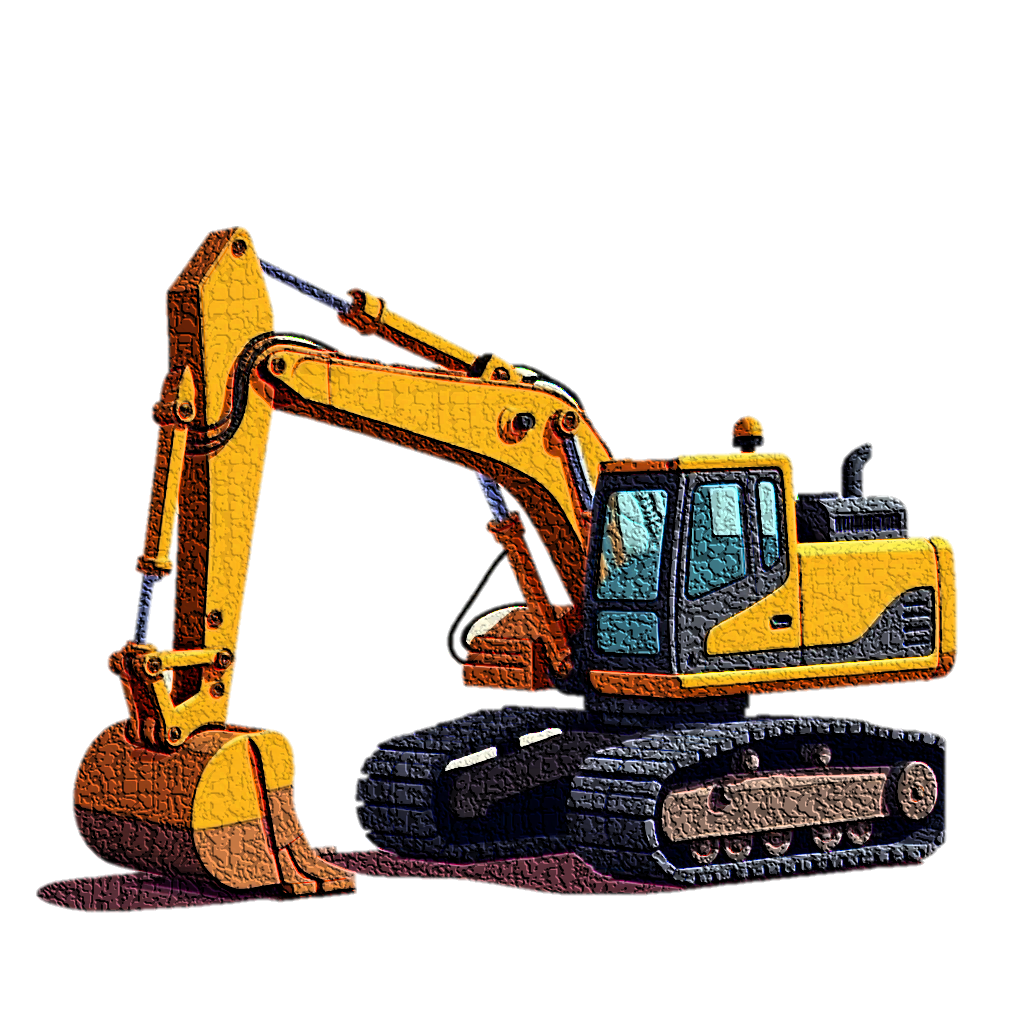 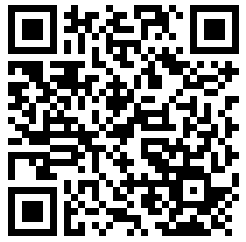 *如遇天災或不可抗力之因素導致無法開課，本會將另行安排日期並重新公告與通知*
上課地點：新竹市東區中央路241號2樓                 聯絡電話： (03)5359119
          承辦人：王小姐                                                           聯絡信箱：tianxi868@mail.isha.org.tw
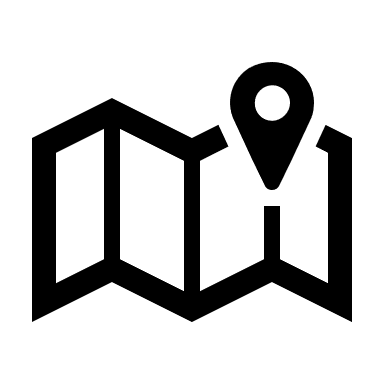 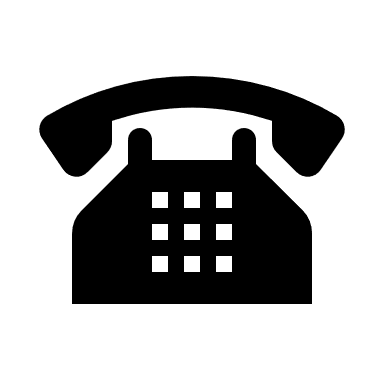 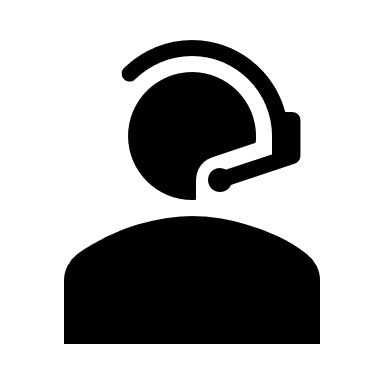 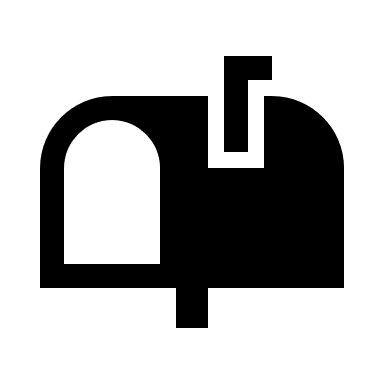 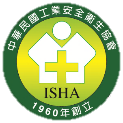 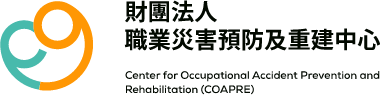 主辦單位：
財團法人職業災害預防及重建中心
執行單位：
社團法人中華民國工業安全衛生協會
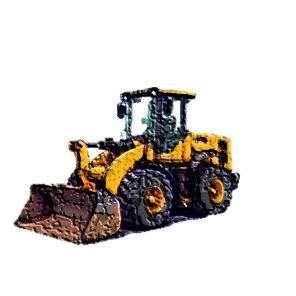 機械設備之安全防護技術研討活動
-桃園職訓中心-
免費課程
●課程名稱：一、車輛系營建機械常見危害與安全管理實務
                        二、車輛系營建機械之安全防護技術研討
●主題內容：車輛系營建機械設備危害預防及安全防護
●目的：推廣安全防護技術以提升車輛自動檢查能力、技能技術之研討，
                降低職業災害之發生
●產業別：營造業(為優先)
●對象：事業單位管理人員、維護保養人員、現場作業人員等(優先招生對象)；
                如具公務人員身份者可登錄終生學習時數
*名額有限 額滿為止*
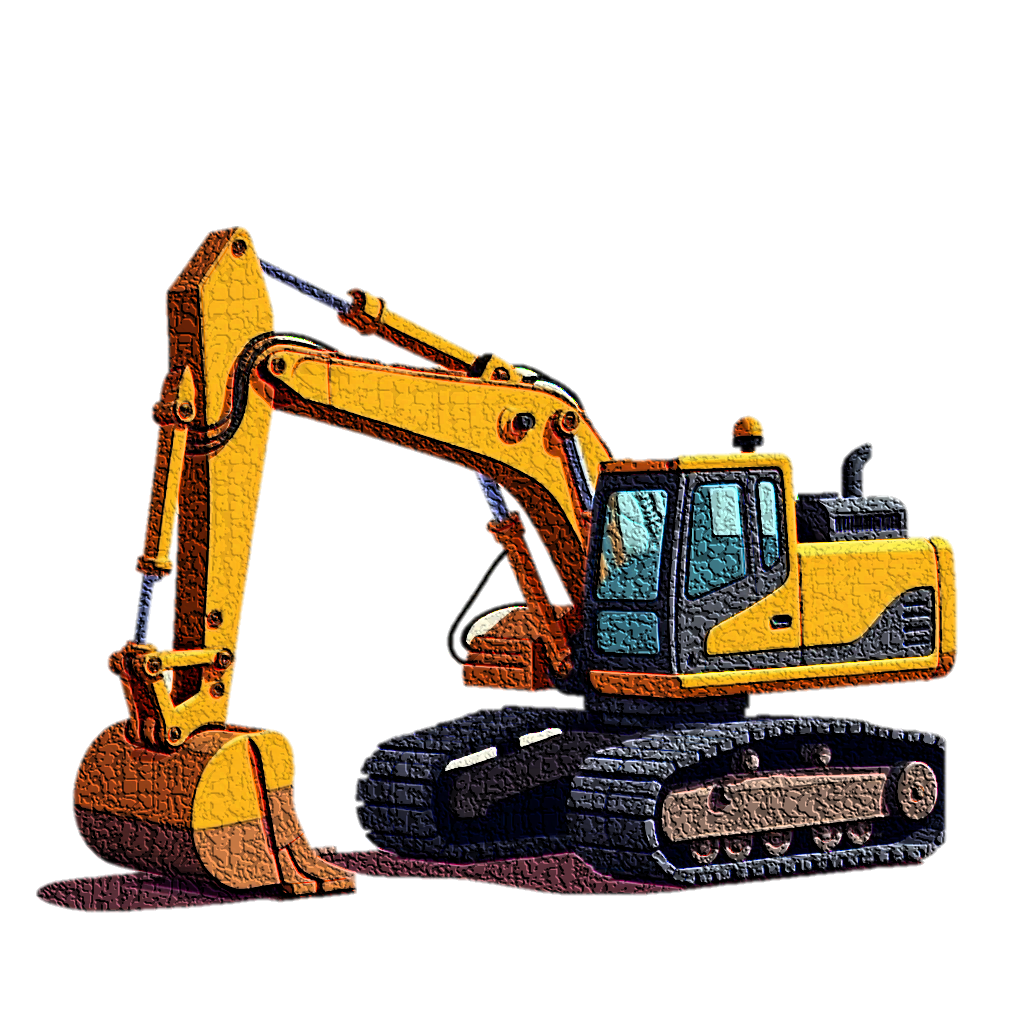 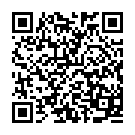 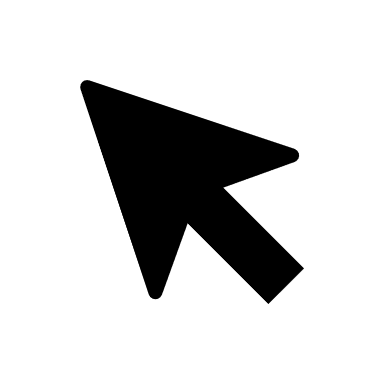 上課地點：桃園市桃園區中正路1071號10樓之6     聯絡電話： (03)356-1390
          承辦人：廖小姐                                                              聯絡信箱： rocr88@mail.isha.org.tw
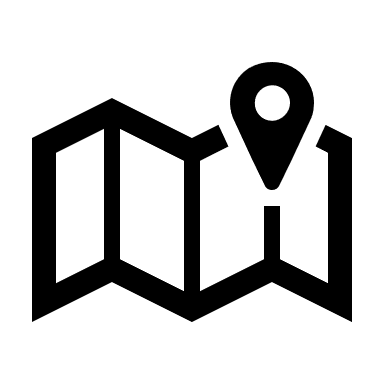 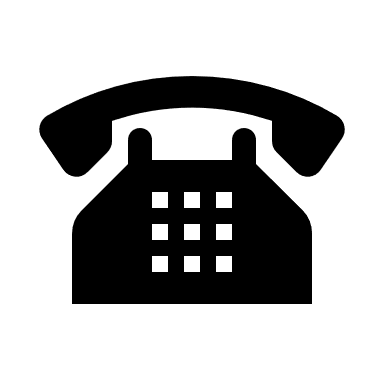 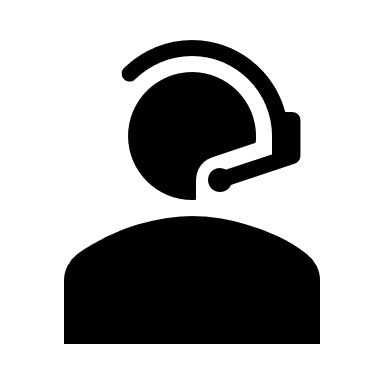 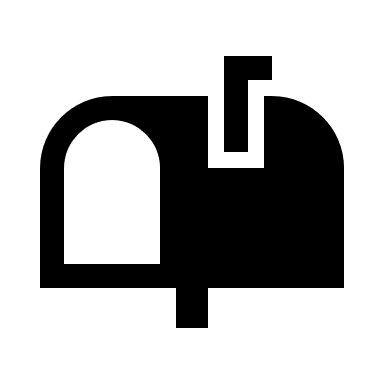 *如遇天災或不可抗力之因素導致無法開課，本會將另行安排日期並重新公告與通知*
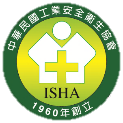 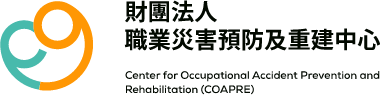 主辦單位：
財團法人職業災害預防及重建中心
執行單位：
社團法人中華民國工業安全衛生協會